Chapter 6: S. D. as ruler, Normal Model(Last chapter of this unit)
AP Statistics
Standard Deviation
Useful for comparing different-looking values
Performance in target shooting (accuracy)
Performance in running (time)

For each metric, how does data vary from mean?

Standard deviation = Ruler
Z-score
Standardized Value
No units (units divide away)





Use “center” and “spread” in reading this equation to your neighbor.
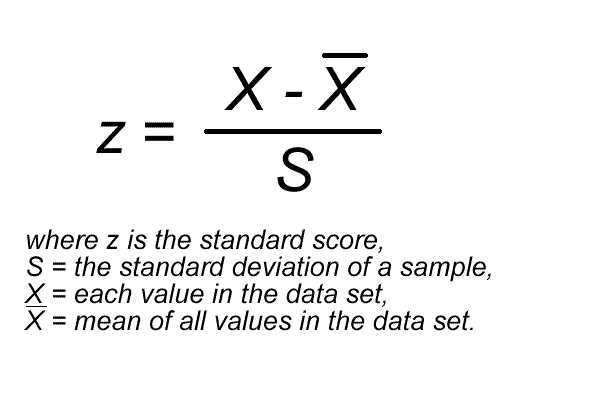 Example with z
z = 2 means datum is 2 S.D. above the mean
z = -2 means ?
z > 1 means ?
Higher |z| = more different 
        from mean, 
        more unusual, 
        less Probability
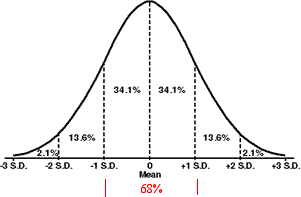 Example re. finding & applying z
In class A, your 2 lowest tests will be dropped. Tests are “curved,” meaning they are standardized.  Your scores: 
		Test 1: 90 with class mean 88, S.D. 4
		Test 2: 80 with class mean 75, S.D. 5
Which one is dropped?

Calculate z for each to answer the question.
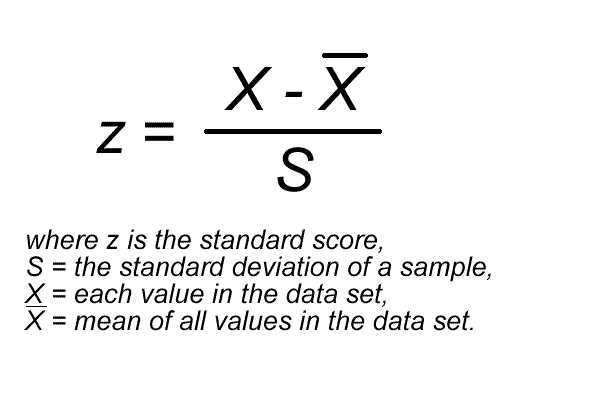 Transforming Data
“All models are wrong, but some are useful.”
		George Box (Statistician)
Statistics Changing with Transformations
Shifting (+ or – by constant)
Shift by constant:      , min, max, median, quartiles
Unchanged: Range, IQR, s
Rescaling (x or       by constant)
Rescale by constant:       , min, max, median, quartiles
Change proportionally: Range, IQR, s 
Standardizing = Shift by      AND Rescale by s
     becomes zero
S becomes 1
No change in distribution shape
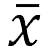 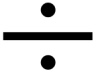 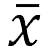 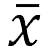 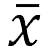 Normal Model
“bell shaped curve”
For unimodal, symmetric dist.s ONLY

Models don’t use data summaries G(     , s)
Models use model parameters N(   ,    )
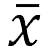 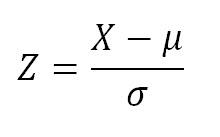 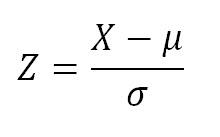 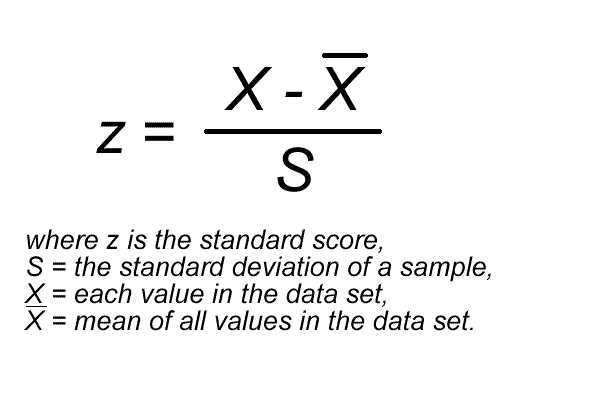 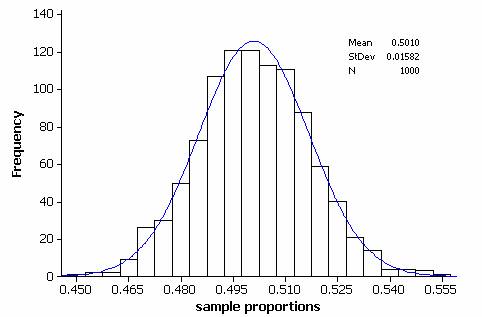 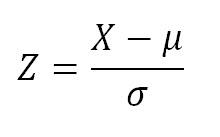 Standard Normal Model
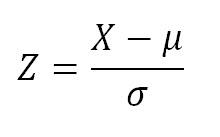 N(   ,    ) = N (0, 1)
Has a “standard normal distribution”
68% values w/1 1
95% w/in 2
99.7 w/in 3

What % is above 1   ?

Nearly Normal Condition: Distrib. is unimodal and symmetric (so assume it is normal)
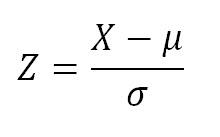 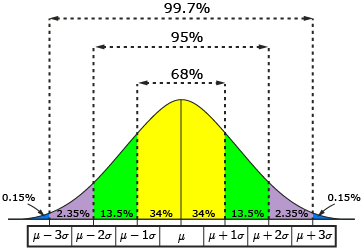 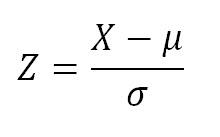 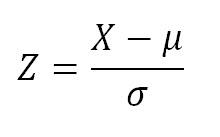 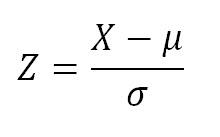 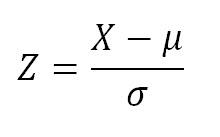 Table of Normal Percentiles
When values aren’t an integer multiple of 
Convert to Standard Normal first
Use mean 0, std dev 1
Find z
Use Table z (Appendix A-78, A-79) or calculator
x 100 value in cell (% of pop (area under curve) less than your z score)

Find the z score for the 20% percentile.
What area is less than z score = 2.5?
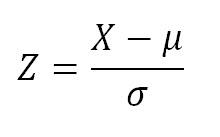 Normalcdf and InvNorm
2nd DISTR
normalpdf(x) – find y for a Normal curve
normalcdf(zleft, zright) – find area between 2 z scores
invNorm(%ile) – find z score for specific area starting from left

Try it on your calculator: 
a) What area is between z scores 1 and -1?  (You should already know this answer)
b) What area is above z = 1.8?  (Use 2nd z of 99 as you cannot enter infinity)
c) What is the z-score at the 30% percentile?
Normal probability plot
x: Normal scores (z scores)
y: quantitative unit (e.g. weight)
Diagonal line IF Normal dist.
Not straight diagonal line?  Normal model not reliable here.
Normal or Not Normal?
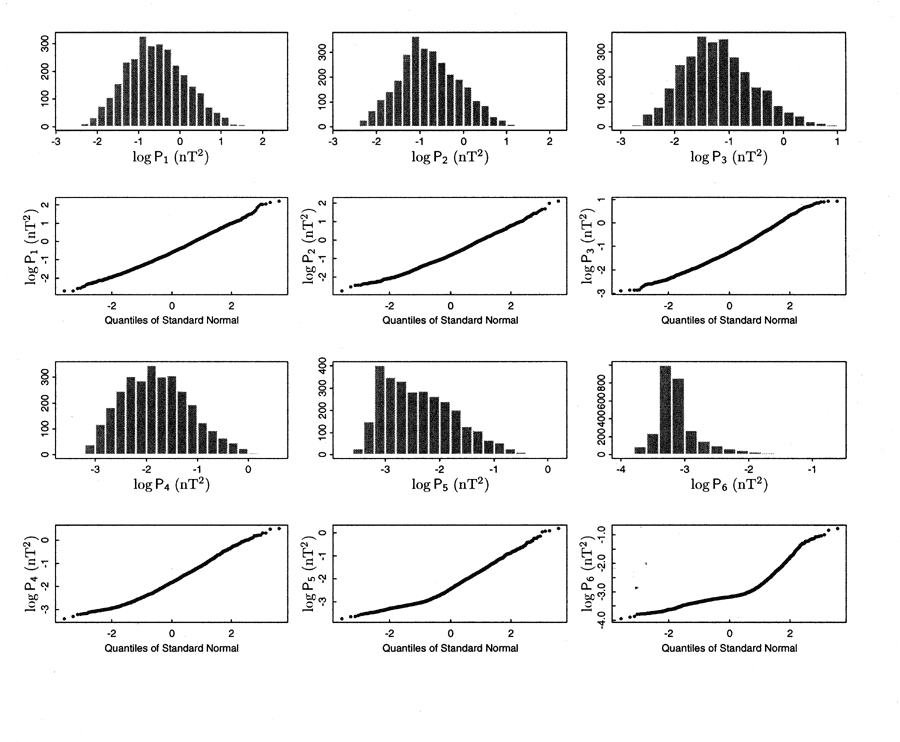 Normal Prob Plot on Calculator
Data (enter as list)
		22  17  18  29  22  23  24  23  17  21
STATPLOT On
Type: pick last one
Data Axis: Y
ZoomStat

What can be concluded?